Асбестовский муниципальный фонд поддержки малого предпринимательства
Итоги деятельности в 2015 г. и перспективы в 2016 г.
Организационная структура Асбестовского муниципального фонда поддержки малого предпринимательства
Исполнительный директор
Главный бухгалтер
Заместитель исполнительного директора
Главный инженер
Реализация мероприятий поддержки
Бизнес-инкубатор
Юридический отдел
Отдел бухгалтерского сопровождения
Отдел микро-финансирования
Основные направления деятельности Фонда в 2015 году
Информационная поддержка
Пропаганда и популяризация предпринима-тельской деятельности
Консалтинг
Микрофинанси-рование
Реализация меропри-ятий муниципальной программы поддержки предпринимательства
Реализация меропри-ятий Свердловского областного фонда поддержки предпринимательства
Бизнес-инкубатор
Консалтинг
Количество клиентов: 644 (из них 387 СМП)
Микрофинансирование
В 2015 году было предоставлено 34 займа 26 субъектам малого предпринимательства на общую сумму 17 832 тысяч рублей.

Средняя процентная ставка 27,329%
Бизнес-инкубатор
Информационная поддержка
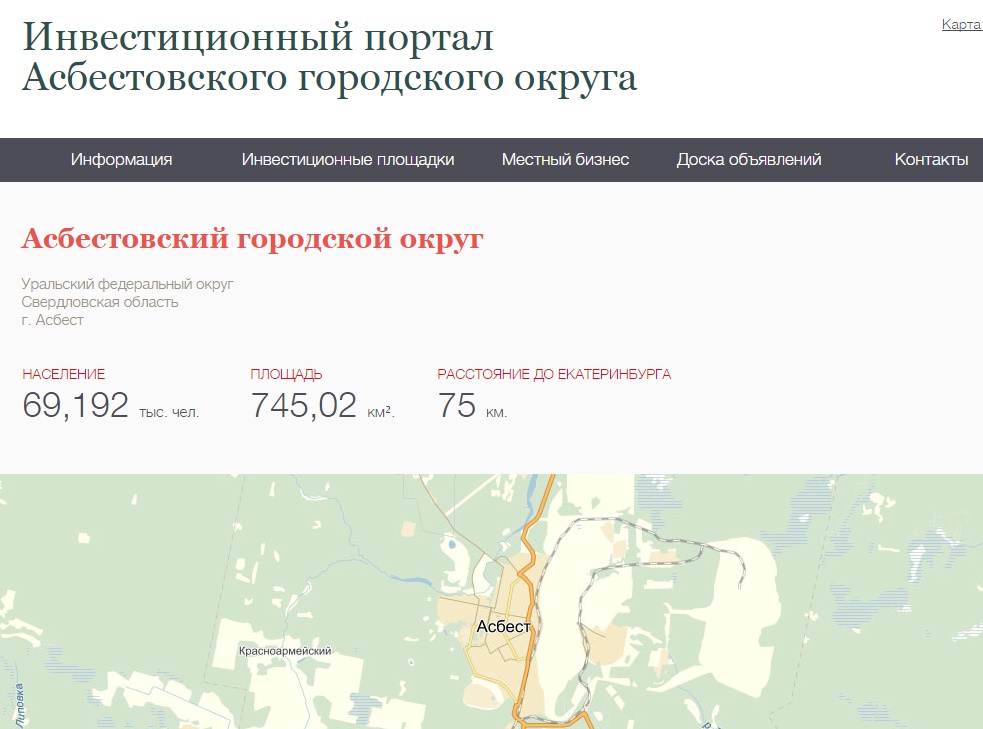 Портал малого и среднего предпринимательства Асбестовского городского округа

pmpasb.ru 

Информация о мероприятиях, проводимых для СМСП
Инструменты и механизмы поддержки СМСП в Асбестовском ГО и Свердловской области
Прочая информация, актуальная для СМСП Асбестовского ГО
Инвестиционный портал Асбестовского городского округа

asbestinvest.ru

     Информация о городе, статистика и аналитика
     Государственное и муниципальное имущество
     Инвестиционные площадки
     Виртуальная выставка малого бизнеса
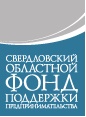 Реализация мероприятий 
Свердловского областного фонда 
поддержки предпринимательства в 2015 г.
Тренинг для начинающих предпринимателей «Начни своё дело»:

Всего было организовано 4 группы, в которых приняли участие 45 человек. 20 из них в процессе обучения зарегистрировали ИП, 2 получили гранты.

Консультации:

Специалисты Асбестовского фонда проводят консультации по 13 темам:
 
Условия и порядок предоставления микрозаймов
Условия и порядок предоставления грантов начинающим предпринимателям
Условия и порядок предоставления субсидии на модернизацию оборудования
Условия предоставления поручительства по банковскому кредиту и по банковской гарантии
Условия льготного инвестиционного кредитования
Оформление трудовых отношений
Трудовой договор
Разработка рыночных предложений
Разработка бизнес-проекта
Выбор организационно-правовой формы: ИП или ООО
Вопросы налогообложения
Правила ведения книги доходов и расходов
Применение контрольно-кассовой техники

В 2015 году  в рамках данного мероприятия проведено  192 консультации для СМСП.
Реализация мероприятий муниципальной программы поддержки предпринимательства в 2015
* Субъекты малого и среднего предпринимательства
Планируемые направления деятельности Фонда в 2016 году
Информационная поддержка
Пропаганда и популяризация предпринима-тельской деятельности
Консалтинг
Микрофинанси-рование
Реализация меропри-ятий муниципальной программы поддержки предпринимательства
Реализация меропри-ятий Свердловского областного фонда поддержки предпринимательства
Бизнес-инкубатор
Мероприятия муниципальной программы поддержки предпринимательства, запланированные на 2016 год
Формирование базы данных инвестиционных площадок, расположенных на территории муниципального образования 
Разработка бизнес-планов, актуальных для территории муниципального образования
Проведение мероприятий, направленных на продвижение территории муниципального образования (привлечение инвесторов на территорию муниципального образования) 
Развитие молодежного предпринимательства – «Школа бизнеса»
Оказание информационной поддержки субъектам малого и среднего предпринимательства
Пропаганда и популяризация предпринимательской деятельности:
проведение  постоянной выставки «Виртуальная выставка бизнеса Асбеста» в рамках инвестиционного портала Асбестовского городского округа asbestinvest.ru
проведение информационных семинаров в целях поддержки субъектов малого и среднего предпринимательства
проведение форума в честь Дня российского предпринимательства с проведением мастер-классов
Спасибо за внимание!